Технологическая карта организованной образовательной деятельности
по художественно-эстетическому развитию «Хохлома»









Автор: Попова Виктория Вячеславовна
воспитатель детского сада «Сказка», г. Нефтегорск
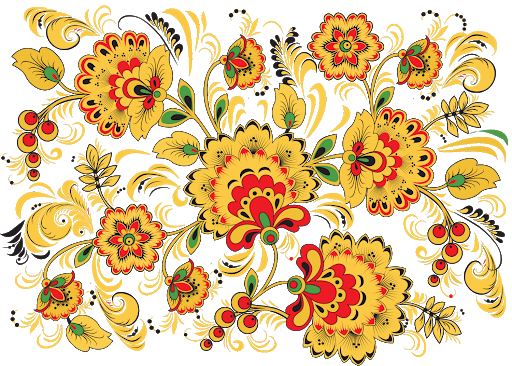 Нормативно-правовые документы, в соответствии с которыми разработана НОД
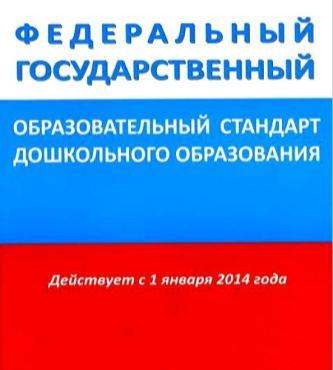 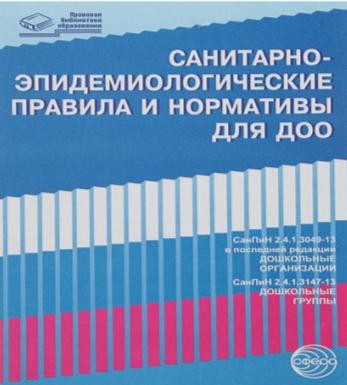 Образовательные ситуации, которые направлены на актуализацию знаний и представлений воспитанников для восприятия нового материала
ЗНАКОМСТВО С ХОХЛОМСКОЙ ПОСУДОЙ
Интеграция образовательных областей
СОЦИАЛЬНО -КОММУНИКАТИВНОЕ
Аргументация целесообразности использования видов деятельности детей на каждом из этапов ООД
Аргументация целесообразности использования форм работы детей
Аргументация целесообразности использования методов обучения детей
Содержание и технология организации динамической паузы
Физкультминутка «Хохлома» проводится с целью предупреждения и снятия утомления, повышения активного внимания и работоспособности.
Обеспечение охраны жизни и здоровья детей при работе с используемыми на занятии материалами
В основу рационального режима в ходе занятия были положены следующие моменты:
ОТСУТСТВИЕ КОЛЮЩЕ-РЕЖУЩИХ ПРЕДМЕТОВ
Рефлексия деятельности участников организованной образовательной деятельности
Рефлексия «Выбери карточку»
Красный – трудно, многое не получилось
Жёлтый – немного трудновато, получается не всё
Зелёный – было легко, всё понятно, всё получилось
Спасибо за внимание!